Милый сердцу край
           Посвящение …
Автор : Зацаринина Александра, 
7 класс
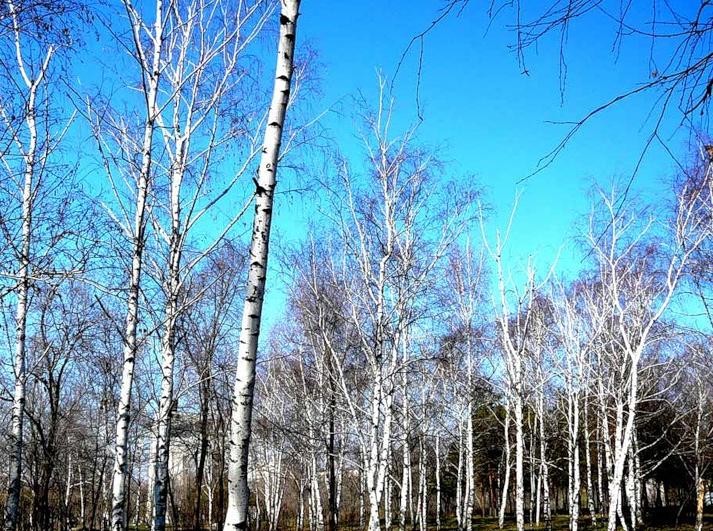 Ярких красок весною разлив.
с. Пигари , местечко   «Медвежий дол»
с. Пигари        «Закат»
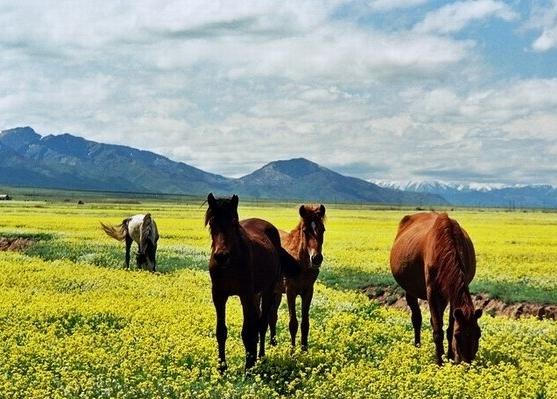 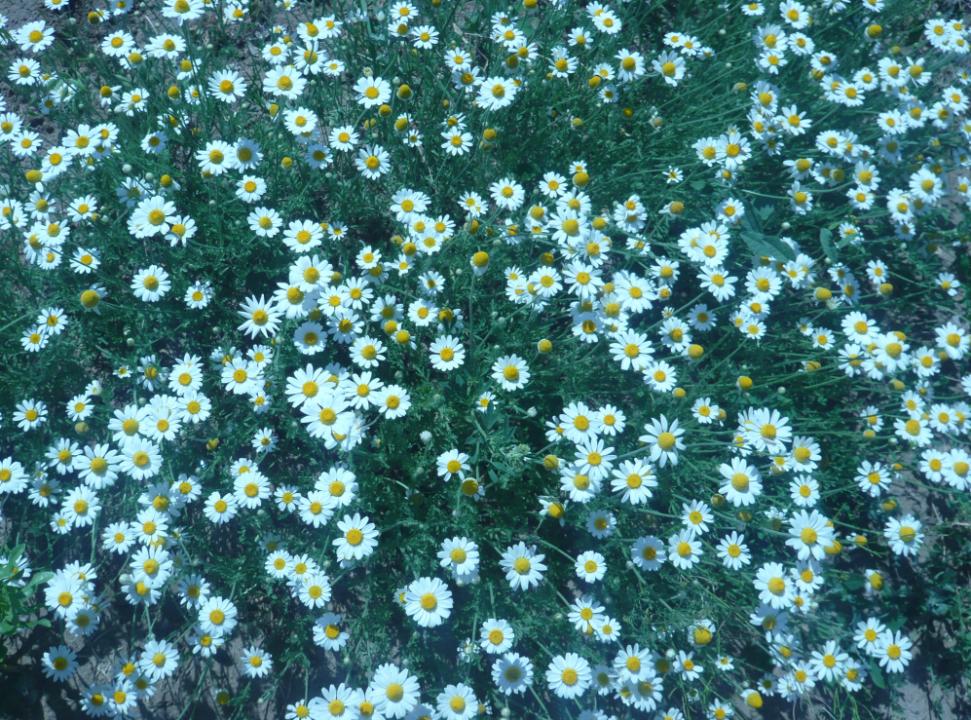 Здесь зимою мороз леденящий
Ширь простора безбрежная
с.  Маслов-Орешин
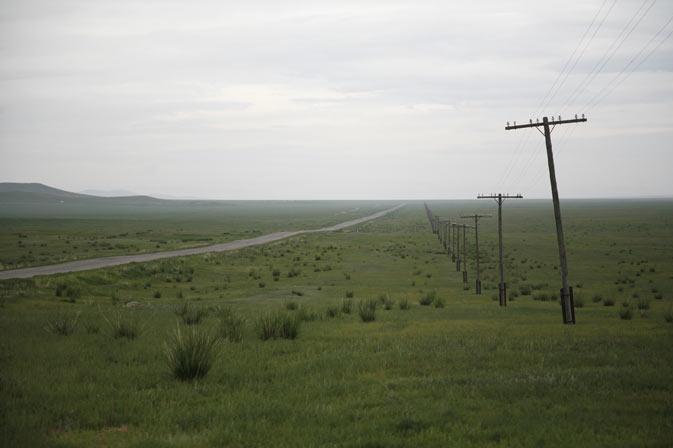 Зори тихие, алые…
с. Пигари», 2007
Ширь полей, степь до неба…
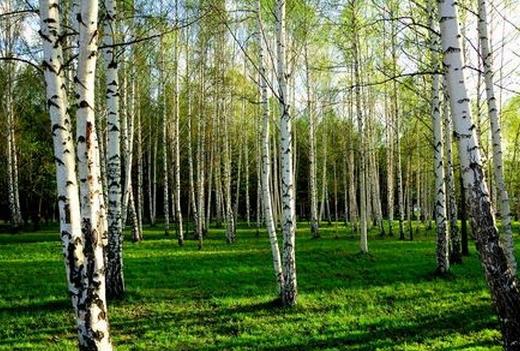 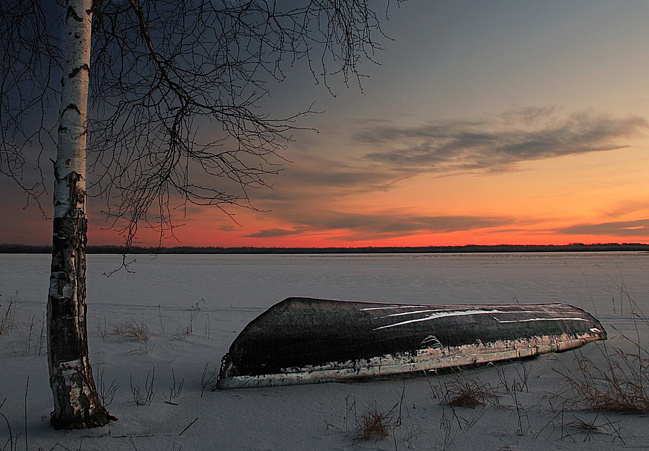 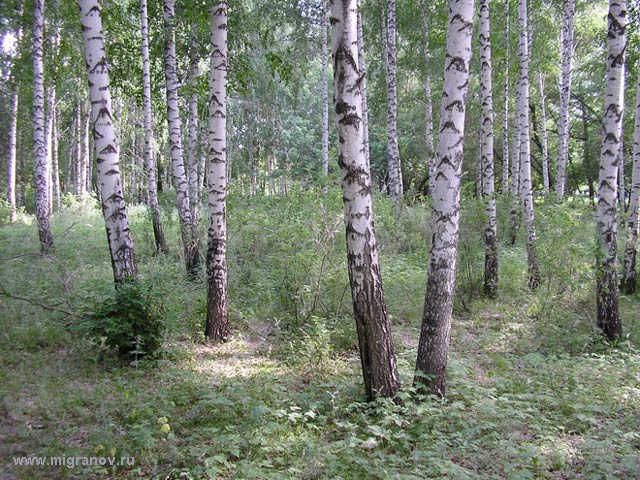 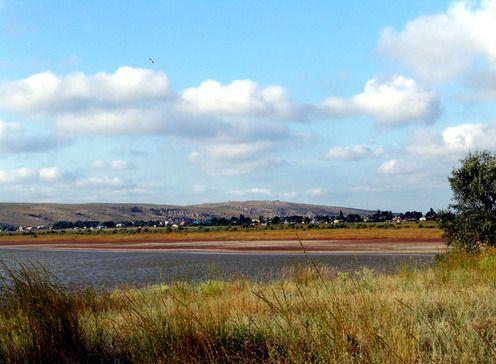